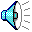 Materi Pertemuan XI
Ar Rayu, Ijma’ dan Qiyas
Tujuan Instruksional Umum:
Agar mahasiswa memahami Ijma’ sebagai sumber hukum Islam
Agar mahasiswa memahami Qiyas sebagai sumber hukum Islam
Agar mahasiswa memahami Ar Rayu sebagai Sumber Hukum Islam
Tujuan Instruksional Khusus:
Agar Mahasiswa dapat menjelaskan pengertian Ar Rayu
Agar mahasiswa dapat menjelaskan bentuk-bentuk Ijtihad
Agar mahasiswa dapat menjelaskan metode-metode Ijtihad
Agar mahasiswa dapat menjelaskan pengertian ijma’
 Agar mahasiswa dapat menjelaskan pengertian qiyas
AR RAYU
Ar Rayu adalah akal fikiran manusia yang memenuhi syarat untuk berijtihad, 
Ra’yu berarti Pendapat, pertimbangan
Ijtihad berasal dari kata Jahada yang berarti bersungguh-sungguh atau mencurahkan segala daya dalam berusaha
Ijtihad sebagai sumber hukum Islam berarti usaha atau ikhtiar sungguh-sungguh dengan mempergunakan segenap kemampuan yang ada, dilakukan oleh orang (ahli hukum) yang memenuhi syarat untuk merumuskan garis hukum yang belum jelas dalam Al Qur’an dan Hadis
Bentuk-bentuk ijtihad
Dari jumlah pelakunya
Ijtihad Individual, yaitu Ijtihad yang dilakukan oleh seorang mujtahid (orang yang berijtihad)
Ijtihad Kolektif, yaitu Ijtihad yang dilakukan bersama-sama oleh banyak ahli tentang persoalan hukum tertent
Dilihat dari Objeknya
Dilakukan untuk persoalan-persoalan hukum yang bersifat Zhanni (untuk yang bersifat qath’i bukan lapangan ijtihad)
Hal-hal yang tidak terdapat ketentuannya dalam Al Qur’an dan Hadis
Mengenai masalah-masalah hukum baru yang tumbuh dan berkembang dalam masyarakat
Syarat-Syarat Mujtahid
Menguasai bahasa arab untuk dapat memahami Al Qur’an dan Kitab Hadis (yang ditulis dalam bahasa arab)
Mengetahui isi dan sistem hukum serta ilmu-ilmu untuk memahami Al Qur’an
Mengetahui hadis-hadis hukum dan ilmu hadis
Menguasai sumber-sumber hukum Islam dan metode menarik garis hukum dari sumber hukum Islam
Mengetahui dan menguasai kaidah-kaidah fiqih
Mengetahui rahasia-rahasia dan tujuan-tujuan hukum Islam
Jujur dan Ikhlas
(pada masa lampau berlaku mutlak, saat ini syarat tersebut diperingan)
Syarat tambahan Mujtahid masa kini:
Menguasai ilmu-ilmu sosial dan ilmu-Ilmu yang relevan dengan permasalahan yang dicari hukumnya
Dilakukan secara kolektif dengan cabang ilmu lain
Penggolongan Mujtahid
Mujtahid Mutlak
	Para Ulama yang pertama kali mengusahakan terbentuknya hukum fiqih Islam berdasarkan ijtihad mereka
Mujtahid Mazhab
	orang yang meneruskan dasar-dasar ajaran yang telah diberikan oleh mujtahid mutlak
Mujtahid Fatwa
	Orang yang melanjutkan pekerjaan mujtahid mazhab untuk menentukan hukum suatu masalah melalui fatwa atau nasihatnya
Mujtahid Muqallih (Ahli Tarjih)
	Orang-orang yang dengan ilmu pengetahuan yang ada padanya dapat membandingkan mana pendapat yang lebih kuat dari perbedaan pendapat yang ada serta memberi penjelasan atas pendapat tersebut.
Metode-Metode Ijtihad
Ijmak
	Persetujuan atau kesesuaian pendapat para ahli mengenai suatu masalah pada suatu tempat dan suatu masa.
Qiyas
	Menyamakan hukum suatu hal yang tidak terdapat ketentuannya di dalam Al Qur’an dan As-Sunnah dengan yang hukumnya ditentukan dalam Al Qur’an dan As-Sunnah karena persamaan illat (penyebab atau alasannya)
Istidlal
	Menarik kesimpulan dari dua hal yang berlainan
Masalih al Mursalah
	cara menemukan hukum sesuatu hal yang tidak terdapat dalam Al Qur’an dan As Sunnah berdasarkan pertimbangan kemaslahatan masyarakat atau kepentingan umum
Istihsan
	Suatu cara untuk mengambil keputusan yang tepat menurut suatu keadaan, dengan mennyimpang dari ketentuan yang sudah ada demi keadilan dan kepentingan sosial
Istishab
	Menetapkan hukum suatu hal menurut keadaan yang terjadi sebelumnya, sampai ada dalil yang mengubahnya. 
Urf
	Adat istiadat yang tidak bertentangan dengan Hukum Islam , sehingga dapat terus berlaku.